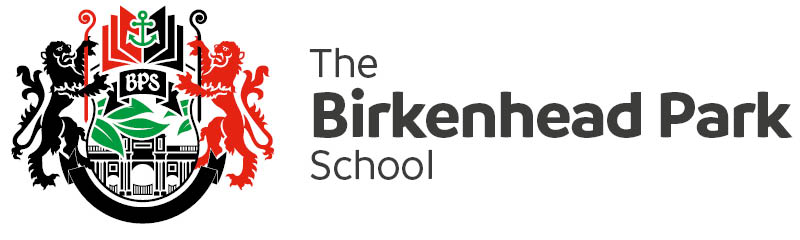 Blood Vessels
Y9 Knowledge Organiser 2 – RO43 The Body’s Response to Physical Activity
Structure of the Cardiovascular System
Functions of the Cardio-Vascular System
1
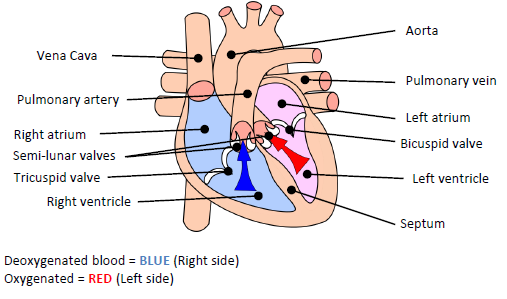 Respiratory System
Cardio-Respiratory
Blood Cells
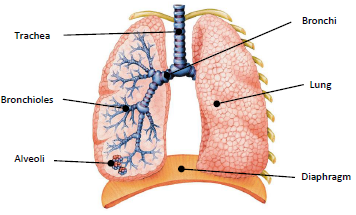